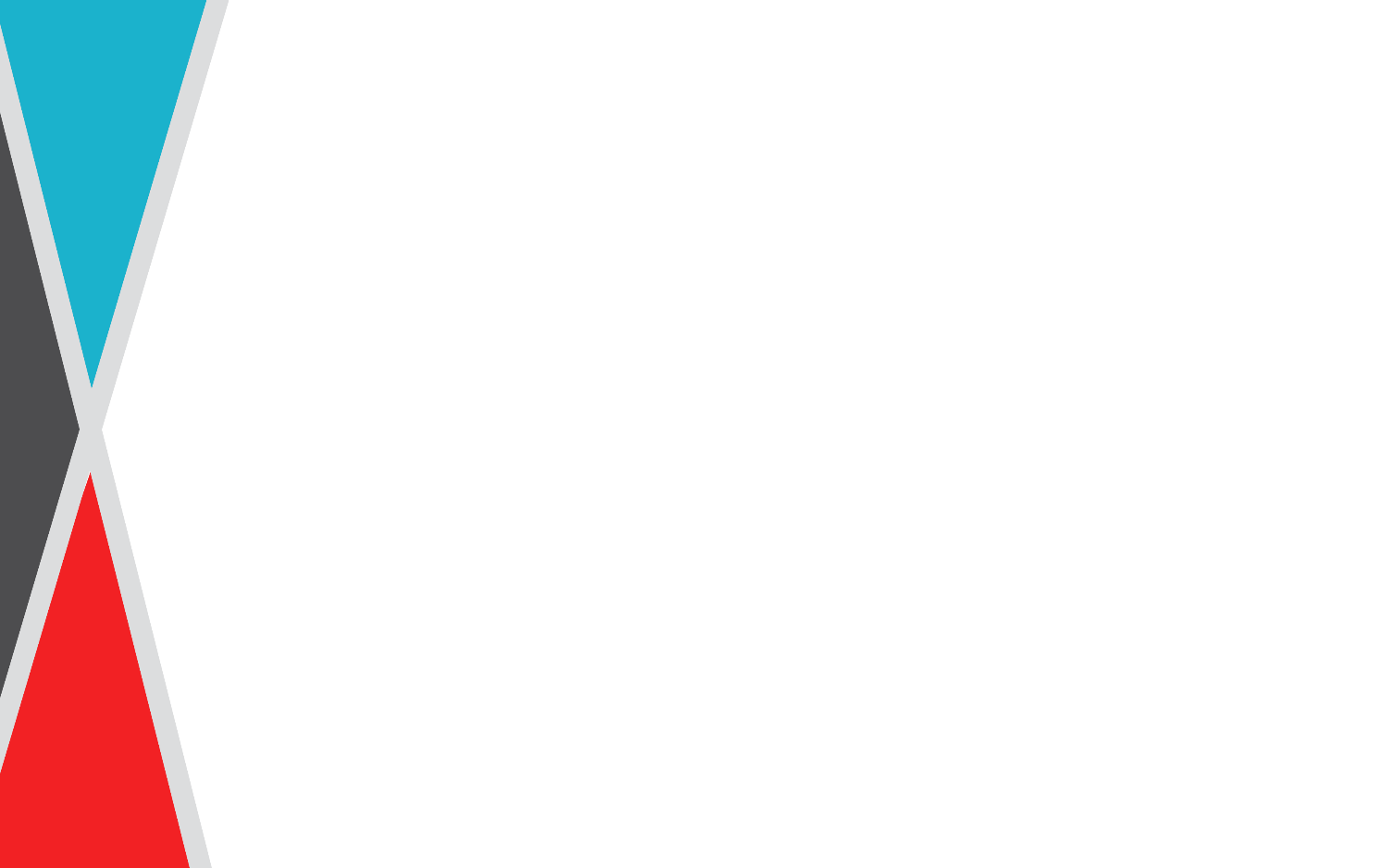 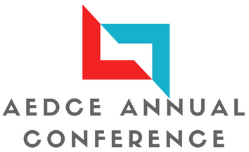 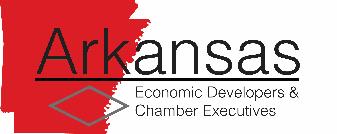 State of the State Breakfast
Sponsored by
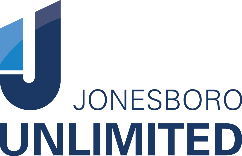 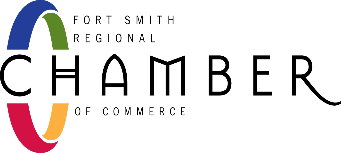 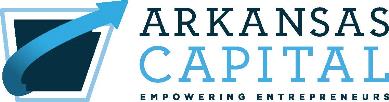 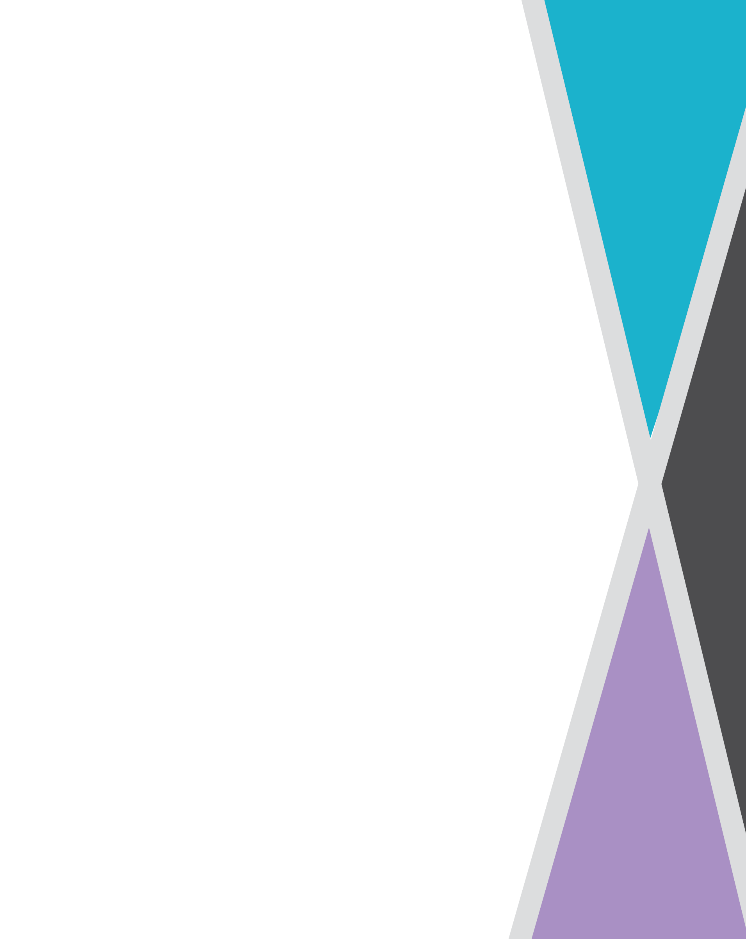 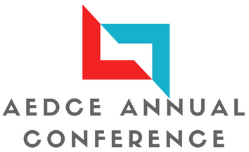 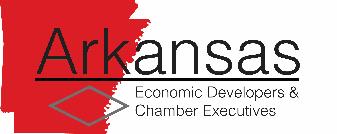 Keynote Speaker
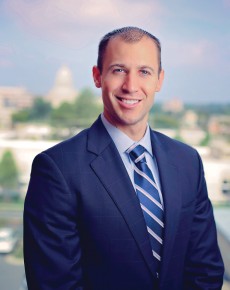 Mike Preston
Arkansas Economic 
Development Commission